高考英语复习课
之七选五阅读
2020新高考全国卷I
Some individuals are born with a gift for public speaking. ___16___ Do you want to be a good public speaker? Here are some principles you must master.
People want to listen to someone who is interesting, relaxed and comfortable. Too often when you stand up to give a speech, you focus on the “public” at the expense of the “speaking”. ___17___ Focus on the speaking. Talk directly to your audience, be yourself and make a connection.
Even the most successful public speaker will make mistakes. Yet the only one who cares about any mistake is the one who is speaking. People’s attention wanders constantly. In fact, most people only absorb about 20 percent of a speaker’s message. So, don’t stop speaking when you make a mistake unless it’s a truly serious one. ___18___
Your goal is not to be a perfect public speaker. ___19___ And like everything else in life, that takes practice. Remember, even world champion athletes practice their skills on a consistent basis.
___20___ It’s rare to hear someone say, “I wish that speaker had spoken longer.” On the other hand, you probably can’t count the times that you’ve thought, “I’m glad that talk is over. It seemed to go on forever!” So surprise your audience. Always make your presentation a bit shorter than anticipated. It’s better to leave your listeners wishing for more than shifting restlessly in their seats waiting for your speech finally to end.
2020新高考全国卷I
What is the genre（体裁） of the passage?
  



What is the main idea of the passage?
The principles a good public speaker must master.
A. Narration.  B. Argumentative writing. 
C. Expository writing.
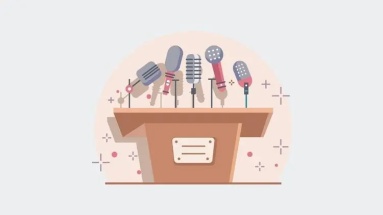 √
2020新高考全国卷I
What is the structure of the passage?

A.
1
2
3
4
5
B.
1
√
2
3
4
5
(2020新高考全国卷I)
Some individuals are born with a gift for public speaking. ___16___ Do you want to be a good public speaker? Here are some principles you must master.
G. However, the majority of people are effective speakers because they train to be.
(2020新高考全国卷I)
Some individuals are born with a gift for public speaking. ___16___ Do you want to be a good public speaker? Here are some principles you must master.
G. However, the majority of people are effective speakers because they train to be.
(过渡句；转折关系)
(2020新高考全国卷I)
People want to listen to someone who is interesting, relaxed and comfortable. Too often when you stand up to give a speech, you focus on the “public” at the expense of the “speaking”. ___17___ Focus on the speaking. Talk directly to your audience, be yourself and make a connection.
A. Do the opposite.
(2020新高考全国卷I)
People want to listen to someone who is interesting, relaxed and comfortable. Too often when you stand up to give a speech, you focus on the “public” at the expense of the “speaking”. ___17___ Focus on the speaking. Talk directly to your audience, be yourself and make a connection.
Do the opposite.
(过渡句；转折关系)
(2020新高考全国卷I)
Even the most successful public speaker will make mistakes. Yet the only one who cares about any mistake is the one who is speaking. People’s attention wanders constantly. In fact, most people only absorb about 20 percent of a speaker’s message. So, don’t stop speaking when you make a mistake unless it’s a truly serious one. ___18___
C. You don’t need to apology for a minor slip.
(2020新高考全国卷I)
Even the most successful public speaker will make mistakes. Yet the only one who cares about any mistake is the one who is speaking. People’s attention wanders constantly. In fact, most people only absorb about 20 percent of a speaker’s message. So, don’t stop speaking when you make a mistake unless it’s a truly serious one. ___18___
C. You don’t need to apology for a minor slip.
(语篇总结；词汇复现)
(2020新高考全国卷I)
Your goal is not to be a perfect public speaker. ___19___ And like everything else in life, that takes practice. Remember, even world champion athletes practice their skills on a consistent basis.

B. You want to be an effective public speaker.
(2020新高考全国卷I)
Your goal is not to be a perfect public speaker. ___19___ And like everything else in life, that takes practice. Remember, even world champion athletes practice their skills on a consistent basis.

B. You want to be an effective public speaker.
(对比关系；词汇复现)
(2020新高考全国卷I)
___20___ It’s rare to hear someone say, “I wish that speaker had spoken longer.” On the other hand, you probably can’t count the times that you’ve thought, “I’m glad that talk is over. It seemed to go on forever!” So surprise your audience. Always make your presentation a bit shorter than anticipated. It’s better to leave your listeners wishing for more than shifting restlessly in their seats waiting for your speech finally to end.
D. When it comes to public speaking, less is usually more.
(2020新高考全国卷I)
___20___ It’s rare to hear someone say, “I wish that speaker had spoken longer.” On the other hand, you probably can’t count the times that you’ve thought, “I’m glad that talk is over. It seemed to go on forever!” So surprise your audience. Always make your presentation a bit shorter than anticipated. It’s better to leave your listeners wishing for more than shifting restlessly in their seats waiting for your speech finally to end.
D. When it comes to public speaking, less is usually more. (主旨概括句)
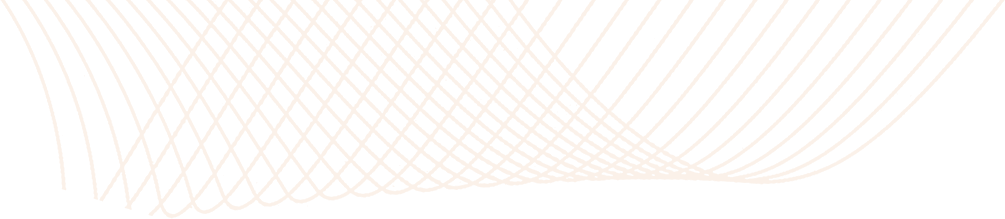 √
结构衔接
√
七选五
阅读
词汇衔接
逻辑衔接
Part I: 结构衔接
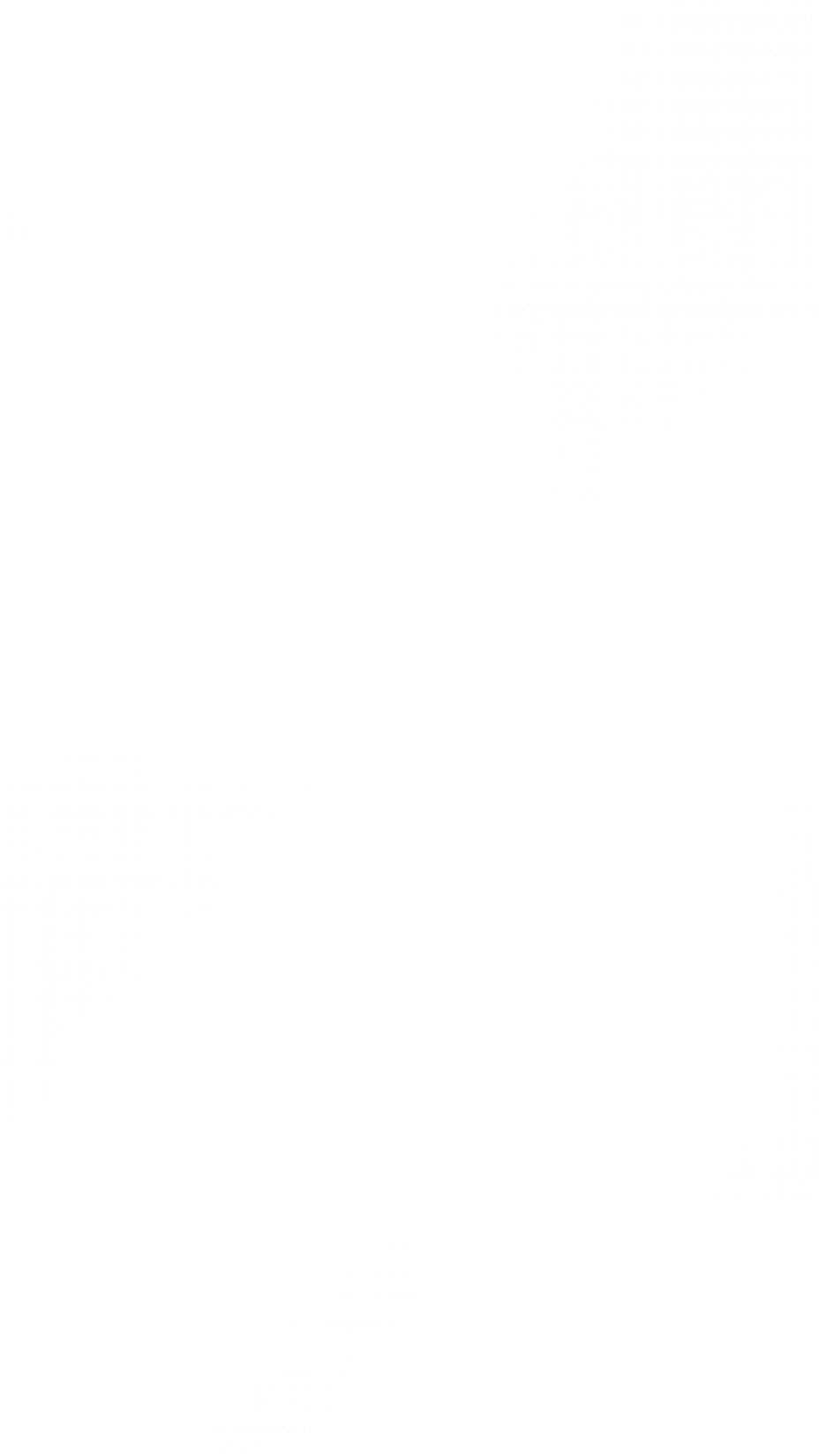 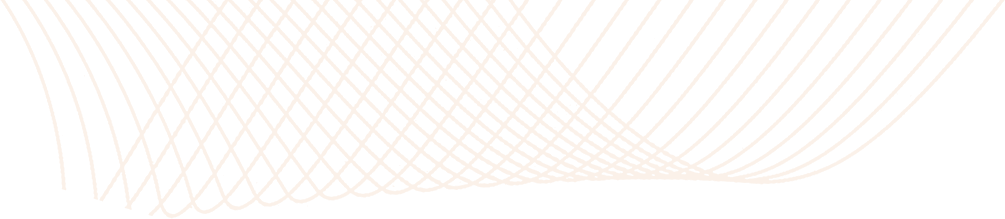 段首设空
结构衔接
段中设空
段尾设空
片段一
______ Do not follow the people who make you feel not-good-enough. Why do you follow them? Are you hoping that eventually you will feel empowered because your life is better than theirs? Know that your life is your own; you are the only you in this world.
（2020·全国I卷）
A. Feeling upset again?	
B. Where do you start?
C. Nothing is too small to celebrate.
D. Remember, you are only human.
E. Set an intention for self-acceptance.
F. Stop comparing yourself with others.
G. When does the comparison game start?
√
Stop comparing yourself with others. Do not follow the people who make you feel not-good-enough. Why do you follow them? Are you hoping that eventually you will feel empowered because your life is better than theirs? Know that your life is your own; you are the only you in this world.
（2020·全国I卷）
Stop comparing yourself with others.(主旨概括句) Do not follow the people who make you feel not-good-enough. Why do you follow them? Are you hoping that eventually you will feel empowered because your life is better than theirs? Know that your life is your own; you are the only you in this world.
（2020·全国I卷）
片段二
Parisians are different from you and me. They never look lazy or untidy. As someone noted in this paper a couple of weeks ago, they eat great food and never gain weight. The food is so delicious that you don’t need much of it to make you happy. French strawberries do not taste like cardboard. Instead, they explode in your mouth like little flavor bombs.
      ______ On our first morning in Paris, I went around the corner to the food market to pick up some groceries. I bought a handful of perfectly ripe small strawberries and a little sweet melon. My husband and I agreed they were the best fruit we had ever eaten. But they cost $18!
                                                                    （2021•新高考I卷）
A. Not all the customers are tourists.
B. The quality of life in France is equally excellent.
C. There was a nice kitchen and a comfortable bed.
D. The amazing food is mainly consumed by local farmers.
E. That’s not the only reason the French eat less than we do.
F. Our aim was to see if we could live, in some way, like real Parisians.
G. The food is so delicious that you don’t need much of it to make you happy.
√
A. Not all the customers are tourists.
B. The quality of life in France is equally excellent.
C. There was a nice kitchen and a comfortable bed.
D. The amazing food is mainly consumed by local farmers.
E. That’s not the only reason the French eat less than we do.
F. Our aim was to see if we could live, in some way, like real Parisians.
G. The food is so delicious that you don’t need much of it to make you happy.
√
Parisians are different from you and me. They never look lazy or untidy. As someone noted in this paper a couple of weeks ago, they eat great food and never gain weight. The food is so delicious that you don’t need much of it to make you happy. French strawberries do not taste like cardboard. Instead, they explode in your mouth like little flavor bombs.
      That’s not the only reason the French eat less than we do. On our first morning in Paris, I went around the corner to the food market to pick up some groceries. I bought a handful of perfectly ripe small strawberries and a little sweet melon. My husband and I agreed they were the best fruit we had ever eaten. But they cost $18!
                                                                    （2021•新高考I卷）
A. Not all the customers are tourists.
B. The quality of life in France is equally excellent.
C. There was a nice kitchen and a comfortable bed.
D. The amazing food is mainly consumed by local farmers.
E. That’s not the only reason the French eat less than we do.

F. Our aim was to see if we could live, in some way, like real Parisians.
G. The food is so delicious that you don’t need much of it to make you happy.
语段过渡句
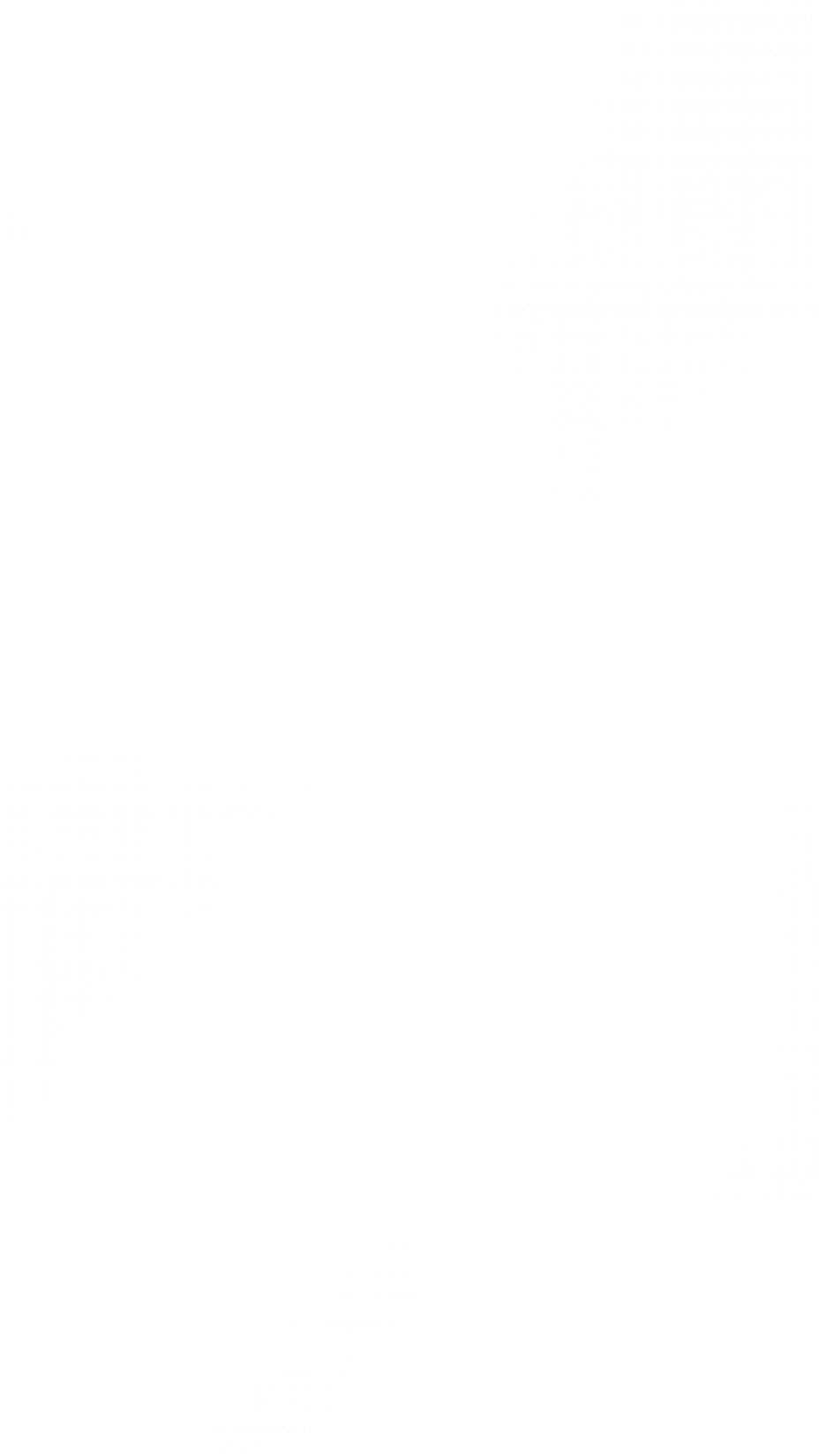 主旨概括句
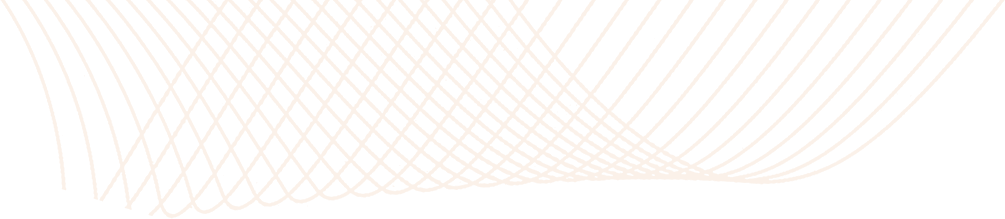 段首设空
语段过渡句
结构衔接
段中设空
段尾设空
片段三
Clothing takes a huge amount of natural resources to make, and buying loads of new clothing is not healthy for the environment. So what to do with all those perfectly-good-but-you’re-maybe-a-little-sick-of-them clothes piled on your bedroom floor? ______. It’s the best way to get rid of your used clothes, score clothes from your friends, and have a party all at the same time.      （2021·全国甲卷）
A. Less people than that
B. Hold a clothing swap
C. If two people are comparing
D. Just keep music playing throughout
E. Donate whatever clothes are left over
F. Have everyone put their clothes in the right spots
G. Tell everyone to bring clean clothes in good condition
√
Clothing takes a huge amount of natural resources to make, and buying loads of new clothing is not healthy for the environment. So what to do with all those perfectly-good-but-you’re-maybe-a-little-sick-of-them clothes piled on your bedroom floor? Hold a clothing swap. It’s the best way to get rid of your used clothes, score clothes from your friends, and have a party all at the same time.                                            （2021·全国甲卷）
Clothing takes a huge amount of natural resources to make, and buying loads of new clothing is not healthy for the environment. So what to do with all those perfectly-good-but-you’re-maybe-a-little-sick-of-them clothes piled on your bedroom floor? Hold a clothing swap(内部过渡句). It’s the best way to get rid of your used clothes, score clothes from your friends, and have a party all at the same time.                        （2021·全国甲卷）
片段四
A successful swap depends on the selection of clothes, the organization of the event, and, obviously, how much fun is had. It’s really easy to do! Here are a few pointers.
Invite 5 – 10 people so you have a nice selection. ______, and there may not be enough things to choose from; more than that, and it becomes uncontrollable.                           （2021·全国甲卷）
√
A. Less people than that
B. Hold a clothing swap
C. If two people are comparing
D. Just keep music playing throughout
E. Donate whatever clothes are left over
F. Have everyone put their clothes in the right spots
G. Tell everyone to bring clean clothes in good condition
A successful swap depends on the selection of clothes, the organization of the event, and, obviously, how much fun is had. It’s really easy to do! Here are a few pointers.
Invite 5 – 10 people so you have a nice selection. Less people than that, and there may not be enough things to choose from; more than that, and it becomes uncontrollable.
（2021·全国甲卷）
A successful swap depends on the selection of clothes, the organization of the event, and, obviously, how much fun is had. It’s really easy to do! Here are a few pointers.
Invite 5 – 10 people so you have a nice selection. Less people than that(信息支撑句), and there may not be enough things to choose from; more than that, and it becomes uncontrollable.
（2021·全国甲卷）
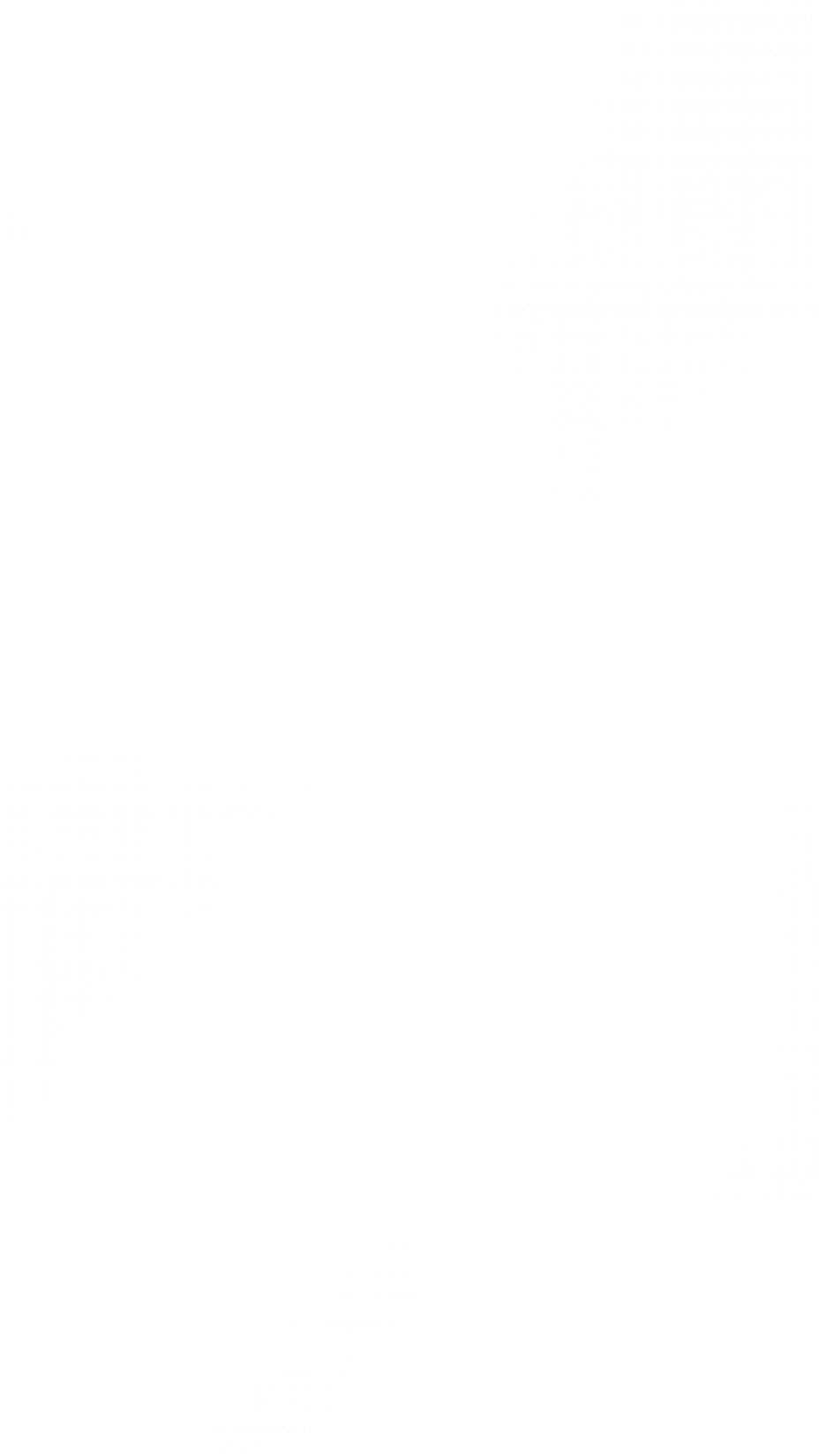 主旨概括句
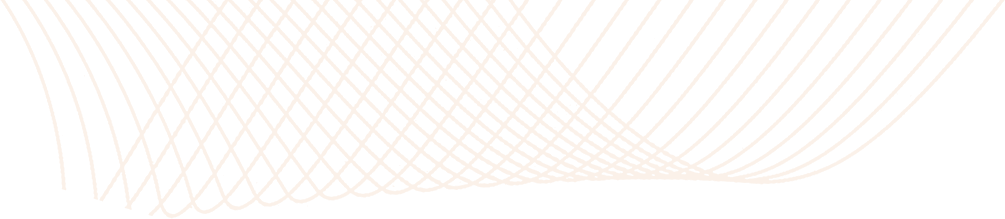 段首设空
语段过渡句
内部过渡句
结构衔接
段中设空
信息支撑句
片段五
If anyone had told me three years ago that I would be spending most of my weekends camping, I would have laughed heartily. Campers, in my eyes, were people who enjoyed insect bites, ill-cooked meals, and uncomfortable sleeping bags. They had nothing in common with me. ______
The friends who introduced me to camping thought that it meant to be a pioneer. The trip they took me on was a rough one. We slept in a tent, cooked over an open fire…                                 （2017·全国I卷）
A. This time there was no tent.
B. Things are going to be improved.
C. The trip they took me on was a rough one.
D. I was to learn a lot about camping since then, however.
E. I must say that I have certainly come to enjoy camping.
F. After the trip, my family became quite interested in camping.
G. There was no shade as the trees were no more than 3 feet tall.
√
If anyone had told me three years ago that I would be spending most of my weekends camping, I would have laughed heartily. Campers, in my eyes, were people who enjoyed insect bites, ill-cooked meals, and uncomfortable sleeping bags. They had nothing in common with me. I was to learn a lot about camping since then, however.
The friends who introduced me to camping thought that it meant to be a pioneer. The trip they took me on was a rough one. We slept in a tent, cooked over an open fire…                              （2017·全国I卷）
If anyone had told me three years ago that I would be spending most of my weekends camping, I would have laughed heartily. Campers, in my eyes, were people who enjoyed insect bites, ill-cooked meals, and uncomfortable sleeping bags. They had nothing in common with me. I was to learn a lot about camping since then, however.(语段过渡句)
The friends who introduced me to camping thought that it meant to be a pioneer. The trip they took me on was a rough one. We slept in a tent, cooked over an open fire…                                                     （2017·全国I卷）
片段六
Recognize all of your strengths. Write them down in a journal. Begin to train your brain to look at strength before weakness. List all of your accomplishments and achievements. You have a job, earned your degree, and you got out of bed today. ______ （2020·全国I卷）
A. Feeling upset again?
B. Where do you start?
C. Nothing is too small to celebrate.
D. Remember, you are only human.
E. Set an intention for self-acceptance.
    F. Stop conparing yourself with others.
    G. When does the comparison game start?
√
Recognize all of your strengths. Write them down in a journal. Begin to train your brain to look at strength before weakness. List all of your accomplishments and achievements. You have a job, earned your degree, and you got out of bed today. Nothing is too small to celebrate. 
                                                （2020·全国I卷）
Recognize all of your strengths. Write them down in a journal. Begin to train your brain to look at strength before weakness. List all of your accomplishments and achievements. You have a job, earned your degree, and you got out of bed today. Nothing is too small to celebrate.(语篇总结句)                  
                                           （2020·全国I卷）
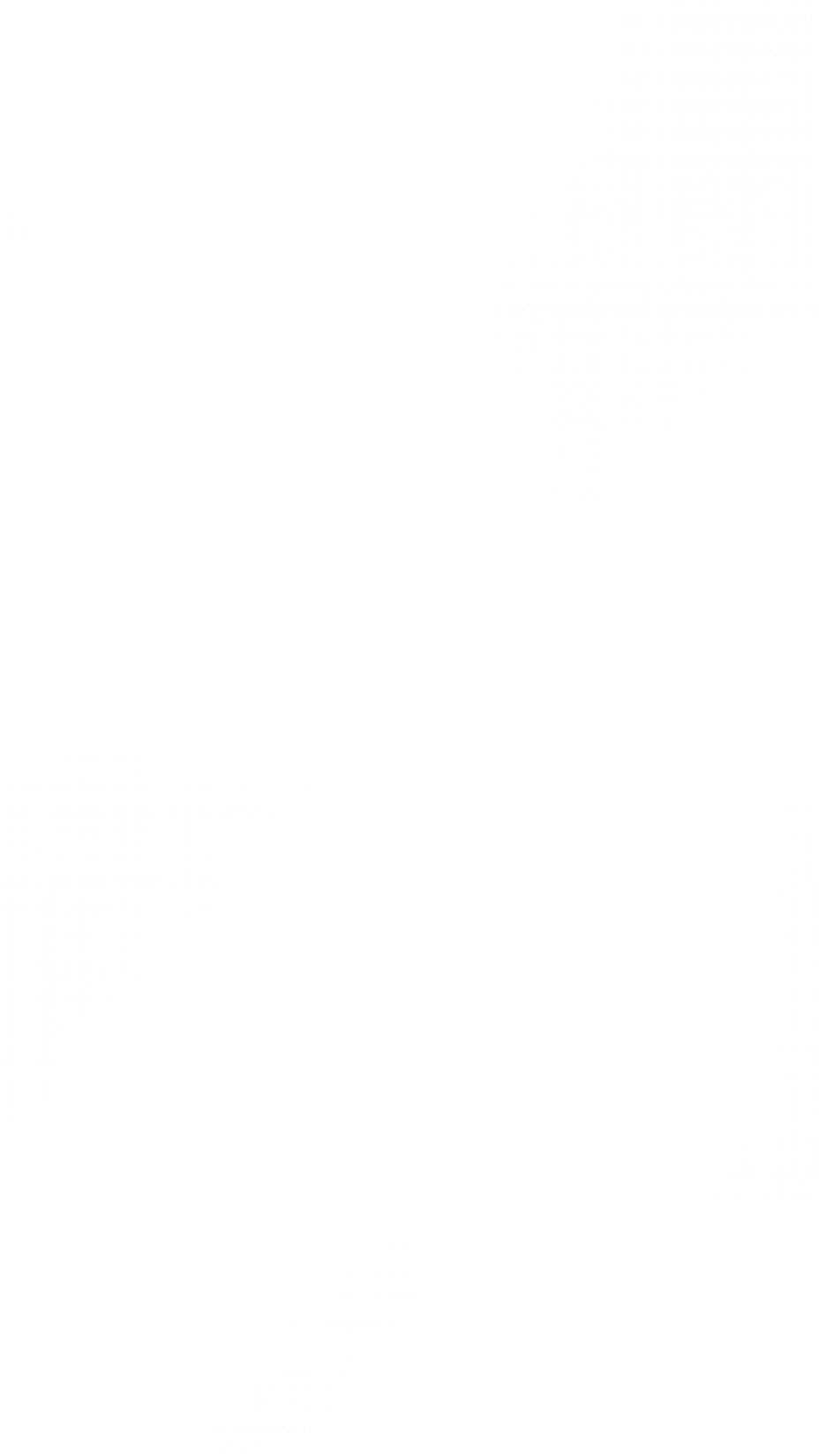 主旨概括句
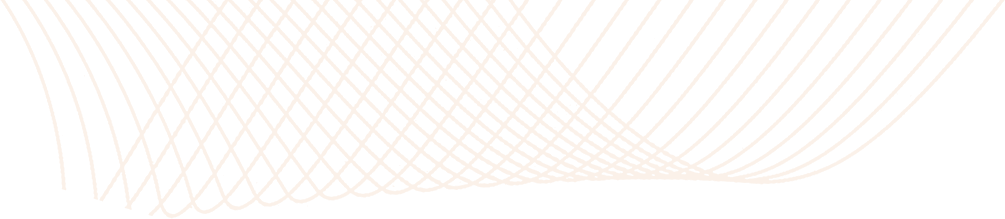 段首设空
语段过渡句
内部过渡句
结构衔接
段中设空
信息支撑句
语段过渡句
段尾设空
语篇总结句
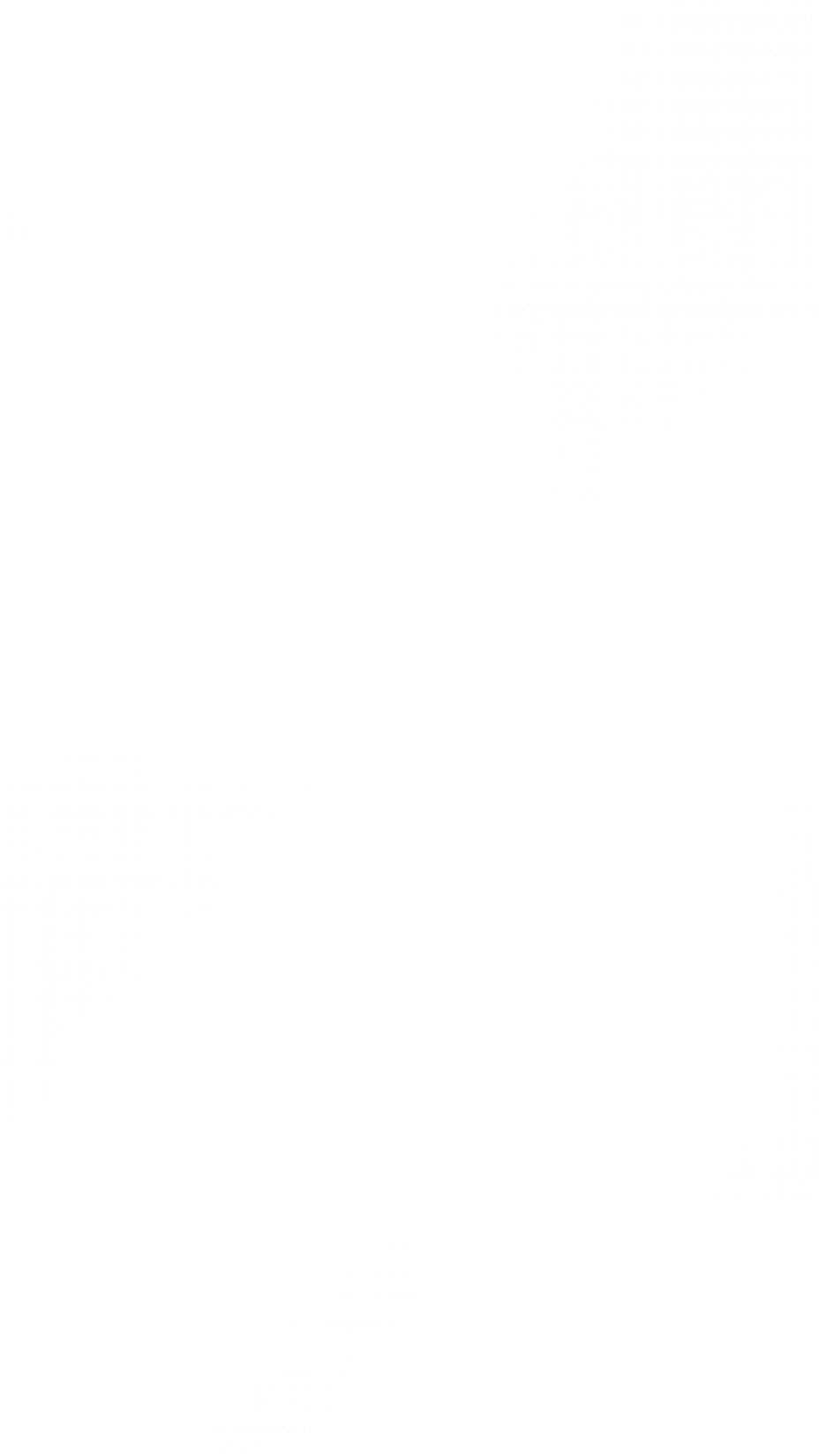 主旨概括句
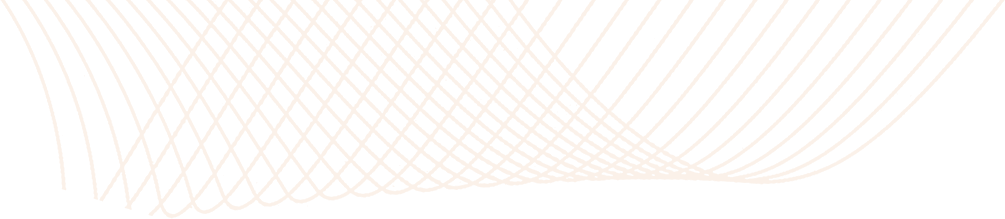 段首设空
语段过渡句
内部过渡句
结构衔接
段中设空
信息支撑句
语段过渡句
段尾设空
语篇总结句
Part II: 词汇衔接
片段一
“Many people in China have limited exposure to English. __________ That said, we know of many postcrossing members, including Chinese, who have actually improved their English skills through their use of postcrossing,” Paulo says.
（2021•6月•浙江卷）
A. And that’s totally fine.
B. That makes it extra hard to learn and practice it.
C. He likes to think of sending postcards as a family-friendly hobby.
D. Many love to make a connection with someone from across the world.
E. On August 5, the number of postcards exchanged by members topped 31 million.
F. Similarly, if you speak only Chinese, receiving a card in Swedish takes part of the fun away.
G. In short, he loves postcards, and the excitement of getting a hand-written note from someone far away.
√
A. And that’s totally fine.
B. That makes it extra hard to learn and practice it.
C. He likes to think of sending postcards as a family-friendly hobby.
D. Many love to make a connection with someone from across the world.
E. On August 5, the number of postcards exchanged by members topped 31 million.
F. Similarly, if you speak only Chinese, receiving a card in Swedish takes part of the fun away.
G. In short, he loves postcards, and the excitement of getting a hand-written note from someone far away.
√
“Many people in China have limited exposure to English. That makes it extra hard to learn and practice it. That said, we know of many postcrossing members, including Chinese, who have actually improved their English skills through their use of postcrossing,” Paulo says.
（2021•6月•浙江卷）
“Many people in China have limited exposure to English. That makes it extra hard to learn and practice it. (代词线索) That said, we know of many postcrossing members, including Chinese, who have actually improved their English skills through their use of postcrossing,” Paulo says.
（2021•6月•浙江卷）
代词线索
it，
they/them
one
this;
that
these/those
片段二
According to Jessica Hagy, author of How to Be interesting, it’s not difficult to make yourself interesting at a dinner party.
______, if you’re out of your comfort zone or if you’re wandering into somebody’s house for the first time. So the main thing is just to show up and be adventurous, trying different foods and talking to strangers.
（2021•全国乙卷）
A. How do you know the host
B. The first step is to go exploring
C. If you ask the question “How did you get here?”
D. Be prepared to have awkward conversations with strangers
E. Or turn the conversation into a topic where they have little to say
F. What about that person who has had too much to drink or won’t stop talking
G. He or she is the person who is feeling the weight of that awkwardness the most
√
According to Jessica Hagy, author of How to Be interesting, it’s not difficult to make yourself interesting at a dinner party.
The first step is to go exploring, if you’re out of your comfort zone or if you’re wandering into somebody’s house for the first time. So the main thing is just to show up and be adventurous, trying different foods and talking to strangers.
（2021•全国乙卷）
According to Jessica Hagy, author of How to Be interesting, it’s not difficult to make yourself interesting at a dinner party.
The first step is to go exploring(词汇复现), if you’re out of your comfort zone or if you’re wandering into somebody’s house for the first time. So the main thing is just to show up and be adventurous, trying different foods and talking to strangers.
（2021•全国乙卷）
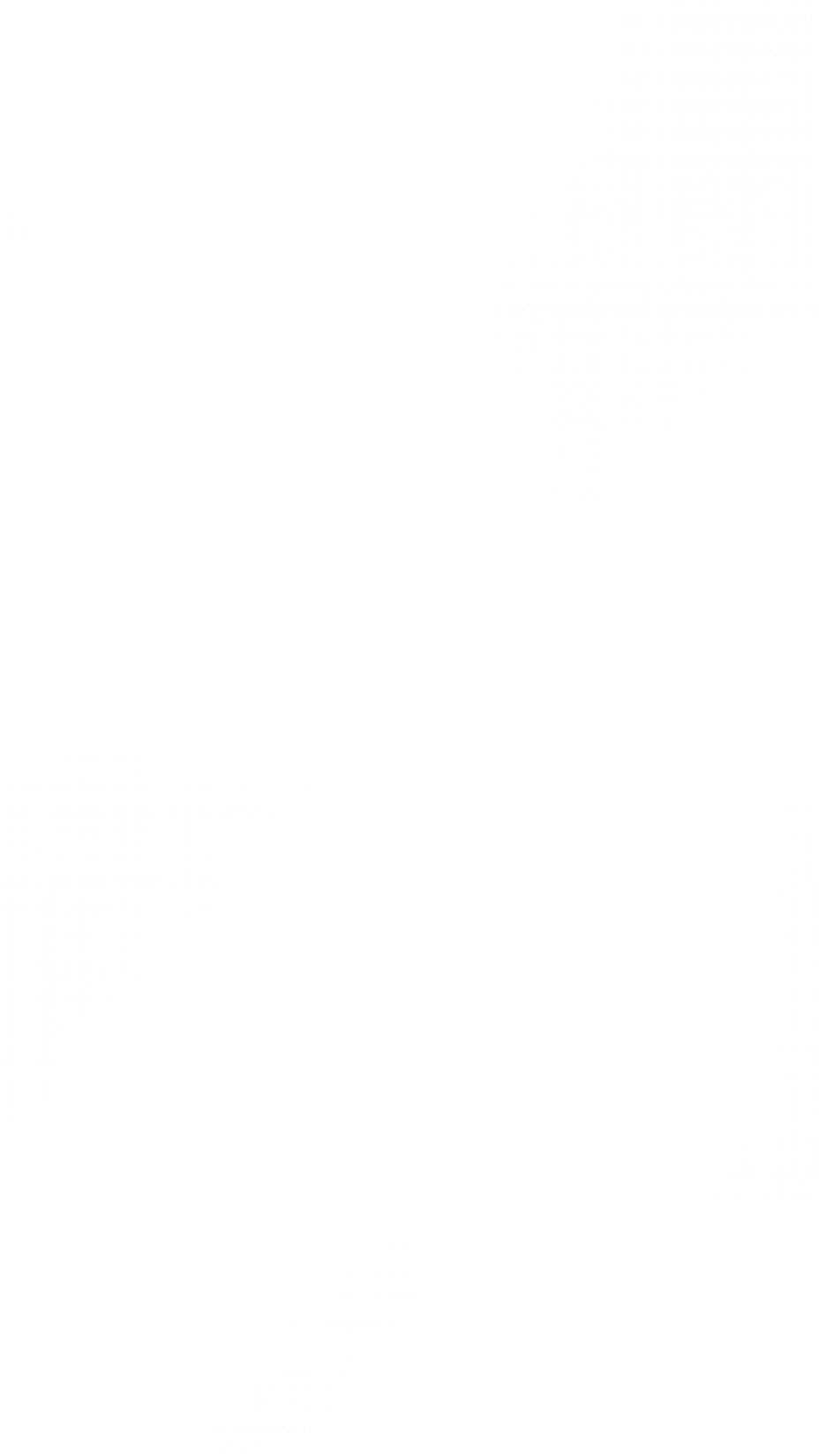 主旨概括
段首设空
语段过渡
内部过渡
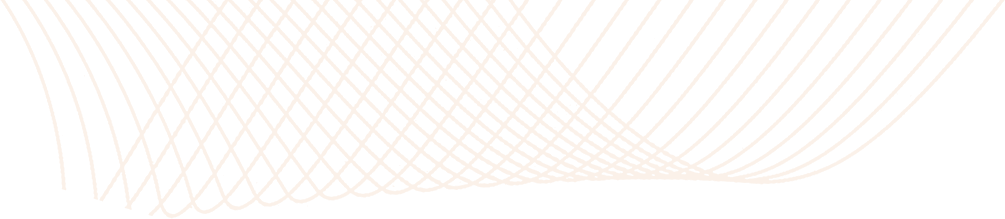 段中设空
结构衔接
信息支撑
语段过渡
段尾设空
语篇总结
七选五
  阅读
  衔接
代词线索
词汇衔接
词汇复现
2021·北京高考
Much of the work in today’s world is accomplished in teams. Most people believe the best way to build a great team is to gather a group of the most talented individuals. ___1___ Companies spend millions hiring top business people. Is their money well spent?
___2___ They focused on football, basketball and baseball. The results are mixed. For football and basketball, adding talented players to a team proves a good method, but only up to the point where 70% of the players are top talent; above that level, the team’s performance begins to decline. Interestingly, this trend isn’t event in baseball, where additional individual talent keeps improving the team’s performance. 
To explain this phenomenon, the researchers explored the degree to which a good performance by a team requires its members to coordinate their actions. ___3___ In baseball, the performance of individual players is less dependent on teammates…, affecting the team’s performance. Young children learning to play team sports are often told, “There is no I in TEAM.” ___4___ 
Another possibility is that when there is a lot of talent on a team, some players may make less effort. Just as in a game of tug-and-war, whenever a person is added, everyone else pulls the rope with less force.
___5___ An A-team may require a balance – not just A players, but a few generous B players as well.